Hydrologic Analysis of the Hyrum Reservoir watershed
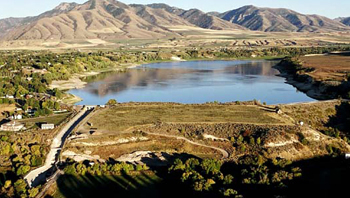 By Andrew Ritchey
Introduction:
Objective: 
Perform a hydrologic analysis of the Hyrum Reservoir watershed for a 6 hr - 100 yr storm using Arc-GIS. 
Produce Inflow Hydrograph.
Route the 6 hr – 100 yr storm through Hyrum Reservoir.
Data Sources:
NHDplus Data:  Region 16 b
 DEM
 flow direction
 Flow Accumulation
Data Sources:
USGS:
 Land Cover Data
Data Sources:
NOAA Atlas 14
 Precipitation Frequency Estimates
 6 hr -100 yr Precipitation
2.21 in
Analysis Using Arc GIS 10:
Watershed Delineation
Stream Delineation
Network Analysis
Land Use Analysis
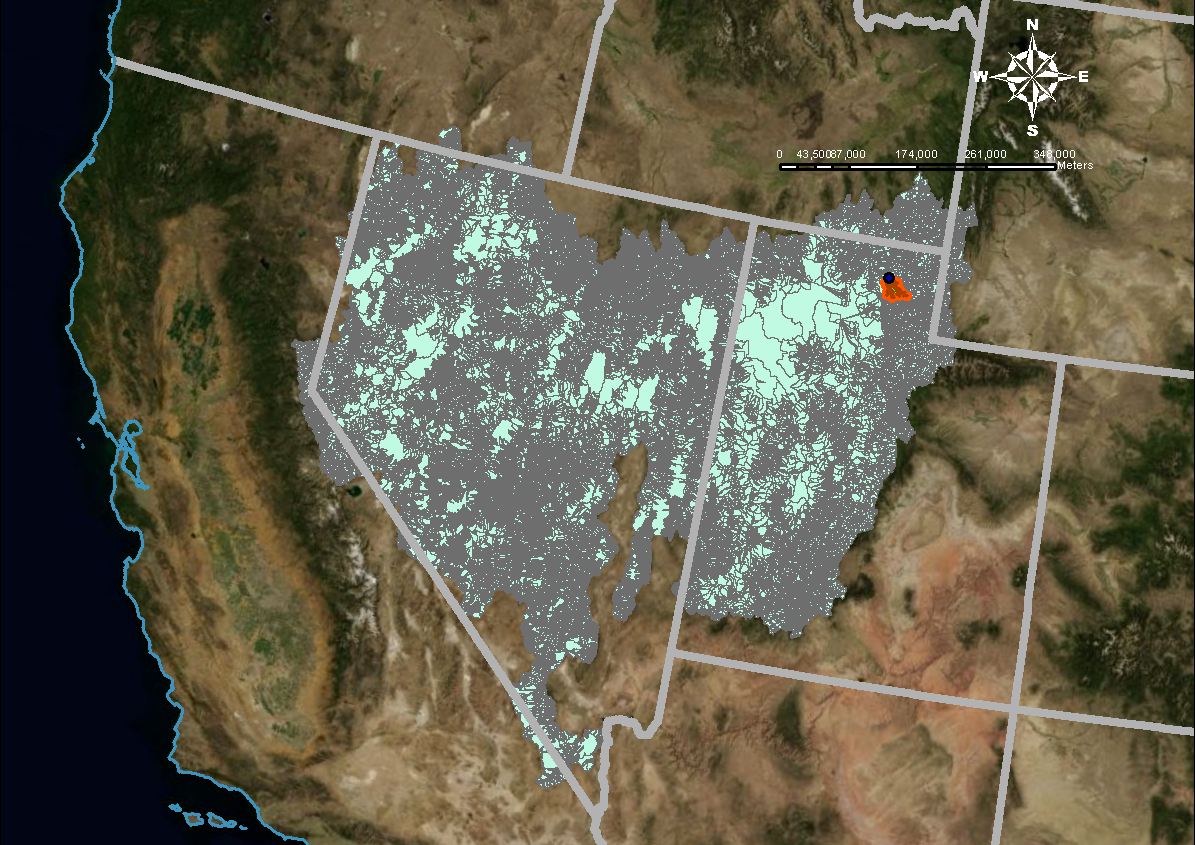 Watershed Delineation:
Outlet
Inputs: 
 fdr
 Outlet
 Spatial Analyst Tool:
Watershed
Stream Delineation:
Inputs: 
 fac
 wshed
 Spatial Analyst Tool:
Raster Calculator 
 
   (“fac”>500)&(“wshed>0”)
Network Analysis:
Inputs: 
 Streamlines
 Tools: 
 Feature Vertices to Points
Utility Network Analyst
Land Use Analysis:
USGS Land Use Raster Cropped to Watershed
 Used to develop CN
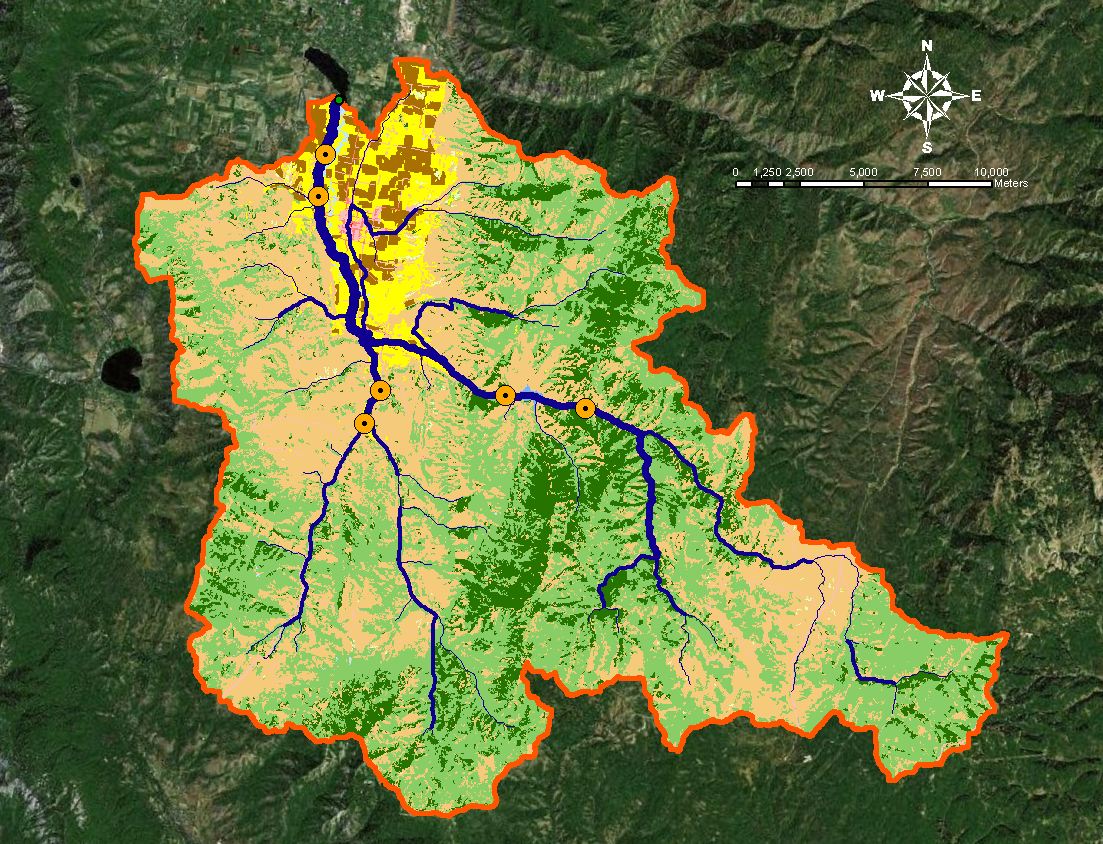 Calculations: Curve Number, CN
Land classification counts used to determine the percentage of watershed in each land use.
Calculations: Curve Number, CN
SCS Soil Group Classification needs to be determined before CN can be determined
Calculations: Curve Number, CN
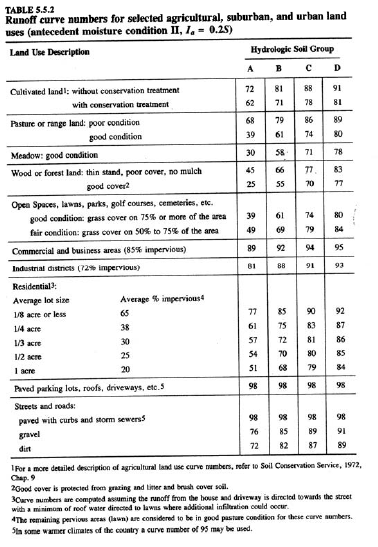 Calculations: Design Storm (SCS)
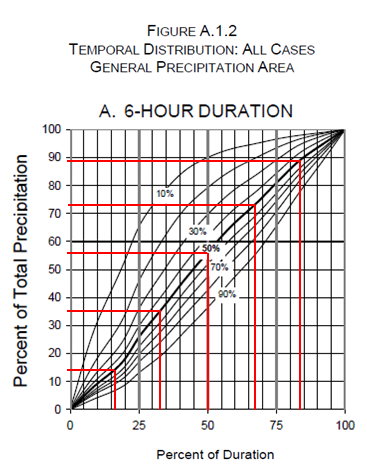 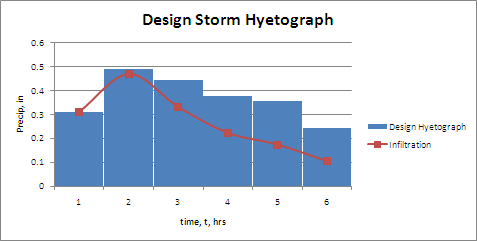 Calculations: SCS Unit Hydrograph
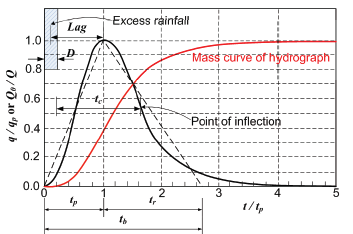 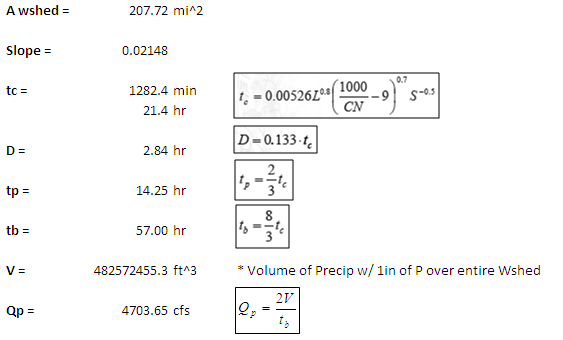 Calculations: Design Storm Hydrograph
Calculations: Reservoir Flood Routing
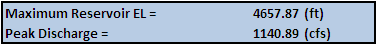 Calculations: Reservoir Flood Routing